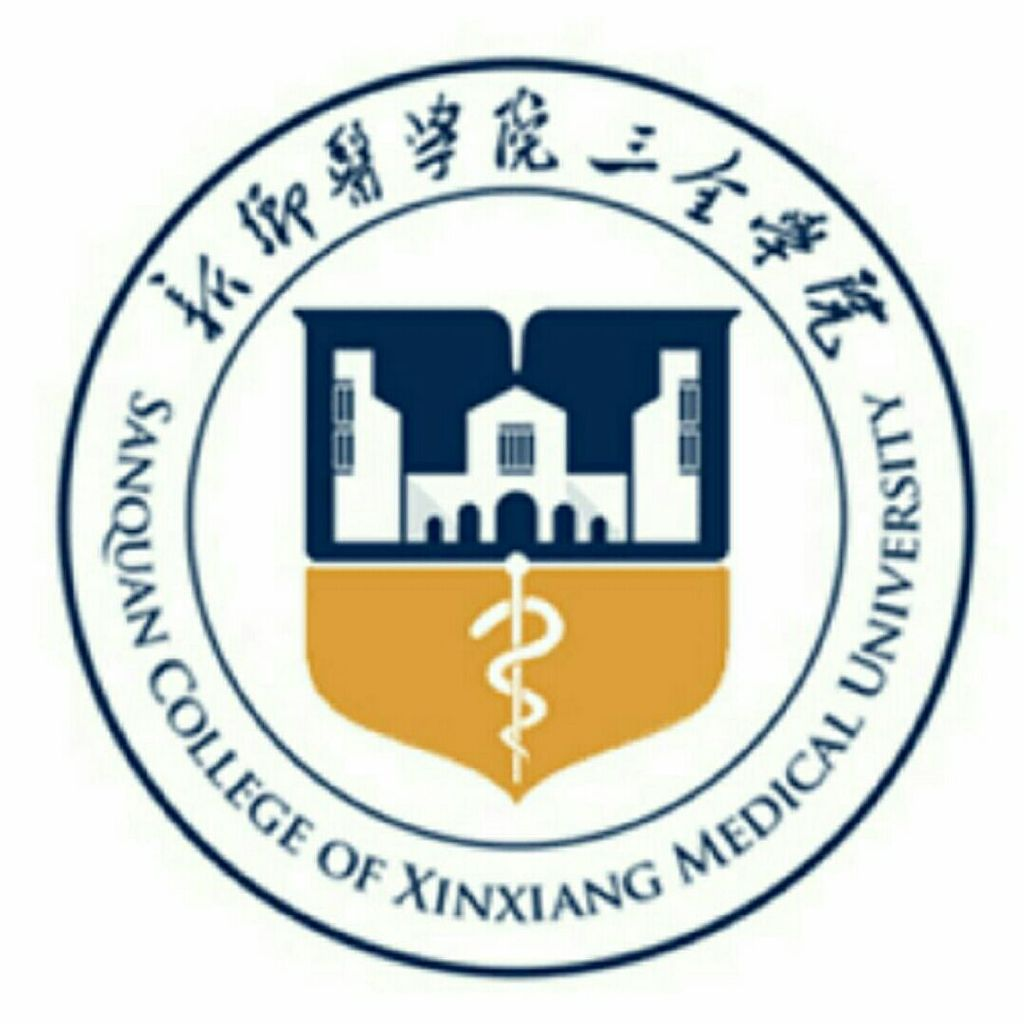 2023年毕业生还款流程
目录：
1、毕业确认申请
3、支付宝还款流程
A
C
2、提前还款申请
B
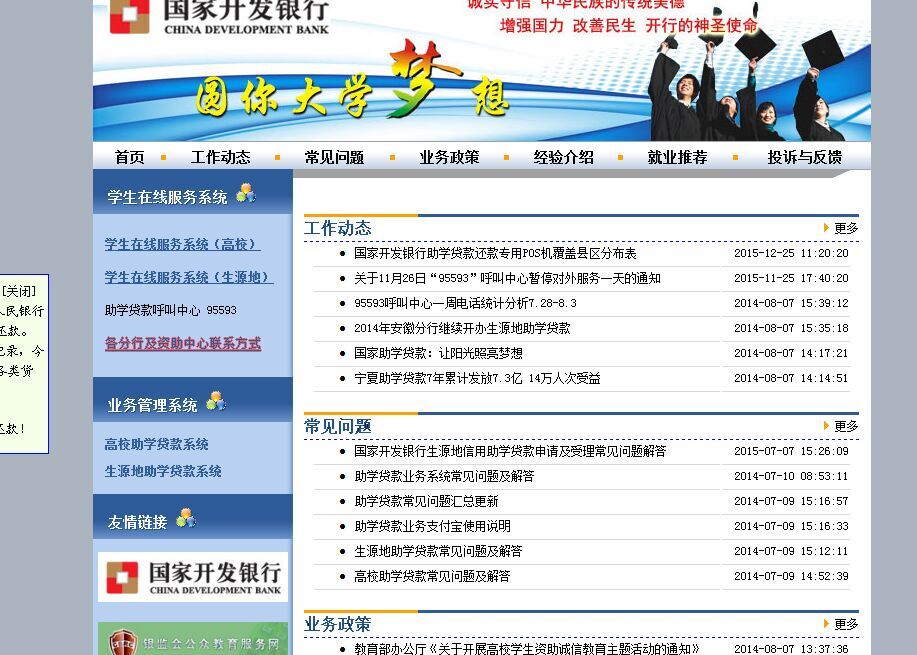 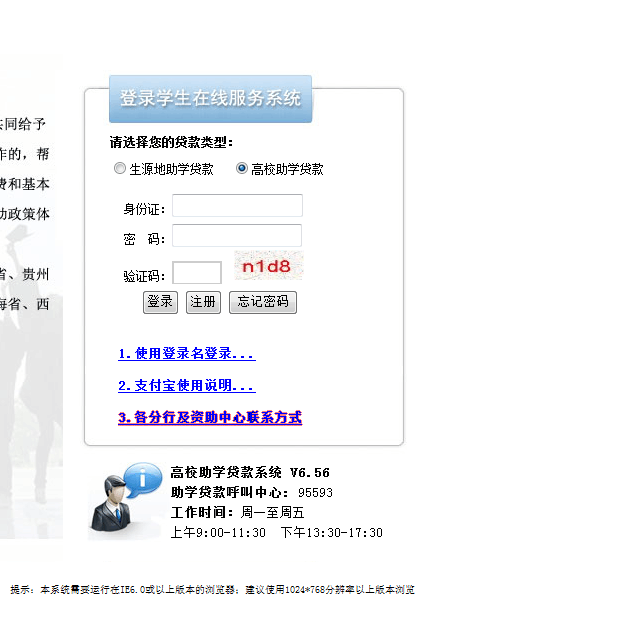 1、毕业确认申请
2、提前还款申请
3、支付宝还款流程
1.登录支付宝账户添加助学贷款还款应用
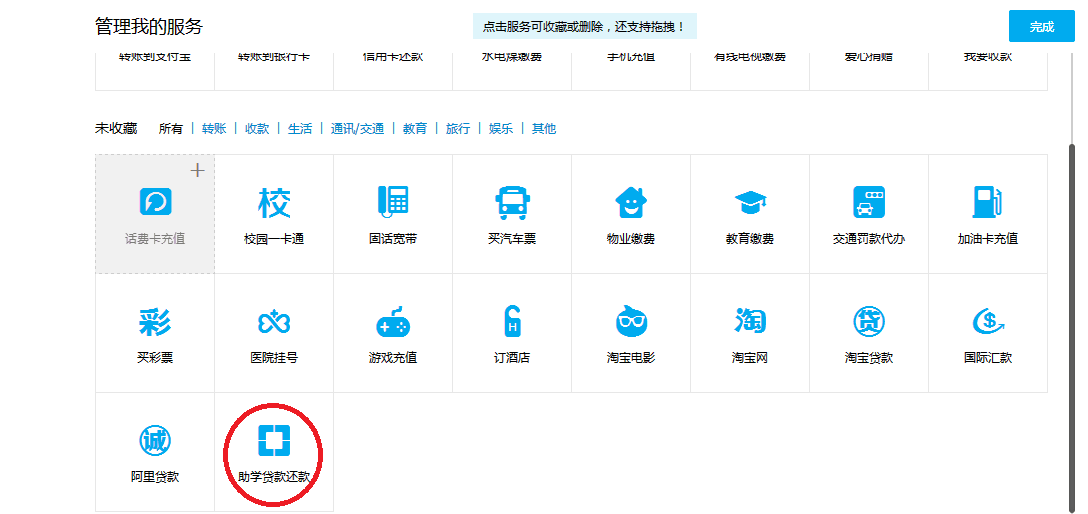 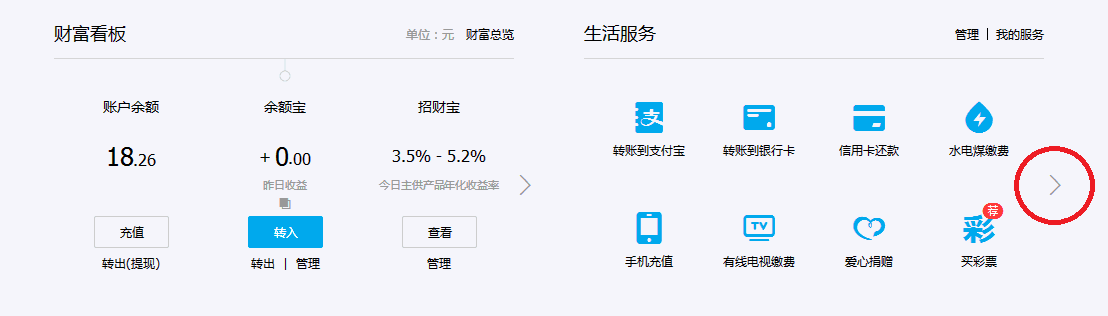 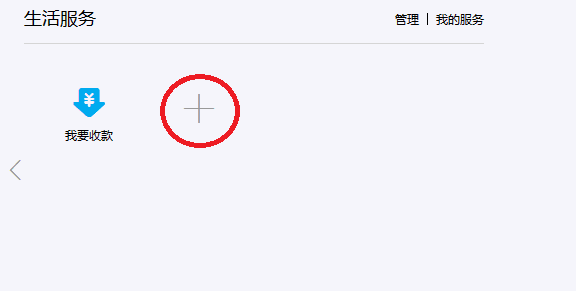 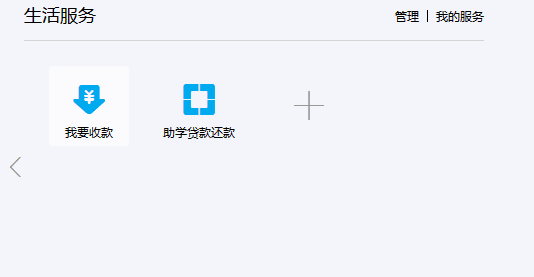 2.支付宝主动还款：2.1点击“助学贷款还款”并选中“我要还款”
可直接选择“我要还款”进行下一步，或先查看还款功能演示
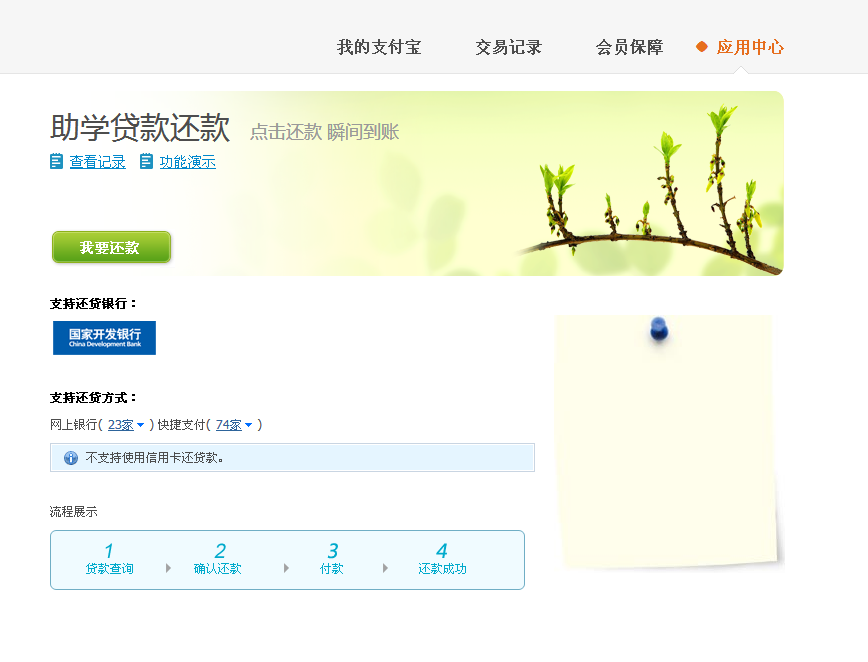 2.支付宝主动还款：2.2输入还款支付宝账户、还款人身份证号查询还款金额
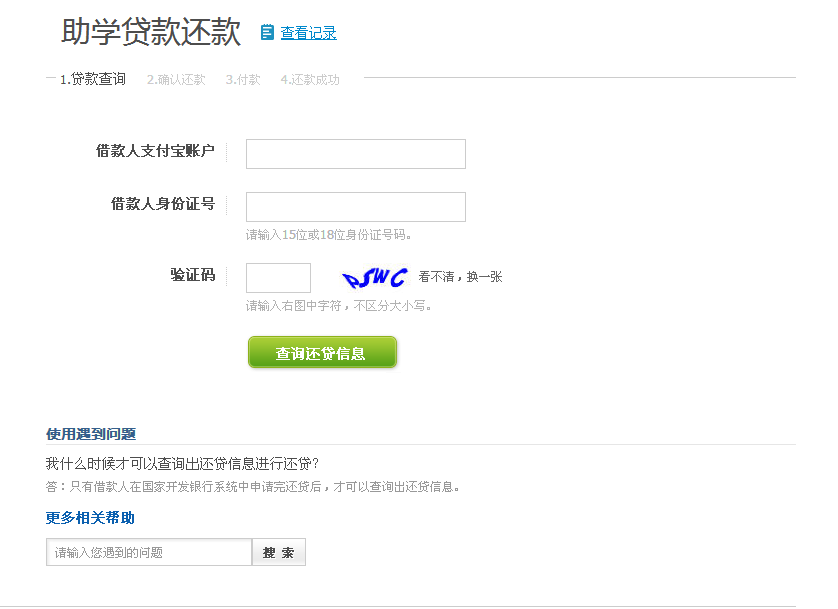 必须为贷款系统内或贷款合同上的助学贷款支付宝账户，不能填本人其他支付宝账户否则无法查询到还款信息
必须为贷款学生申请贷款时所用的身份证号，否则无法查询到换信息
2.支付宝主动还款：2.4还款成功
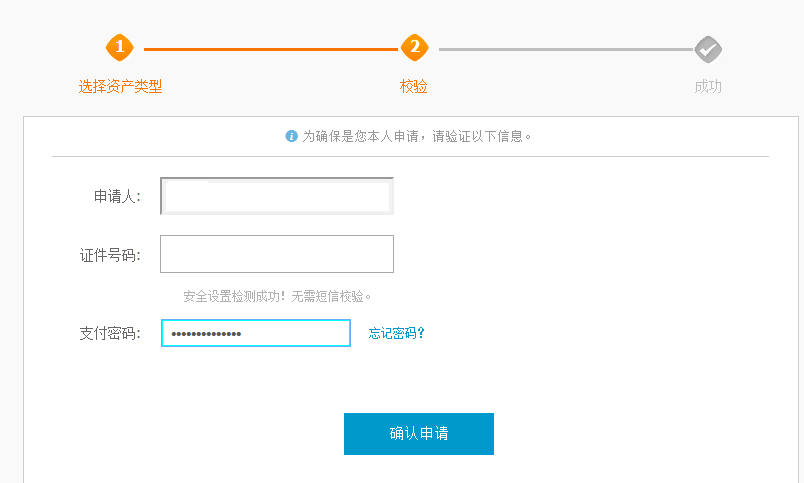 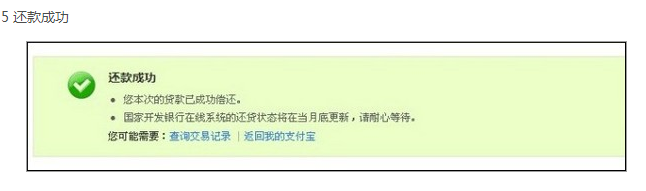 还款成功后可查看交易记录，并根据需要按照系统提示申请并导出电子对账单
姓名
411******************
2.支付宝主动还款：2.3确定还款本息金额，并进行还款
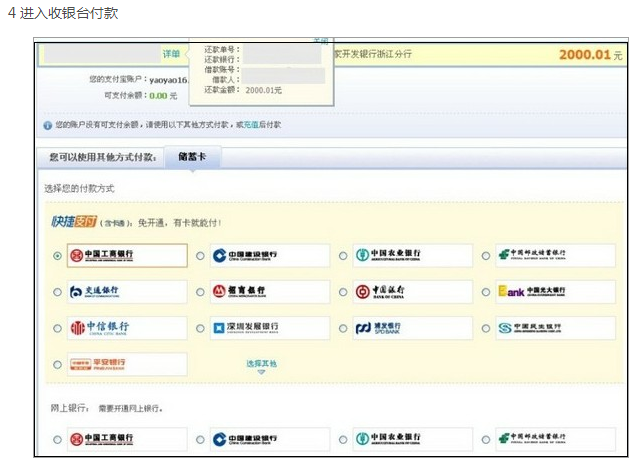 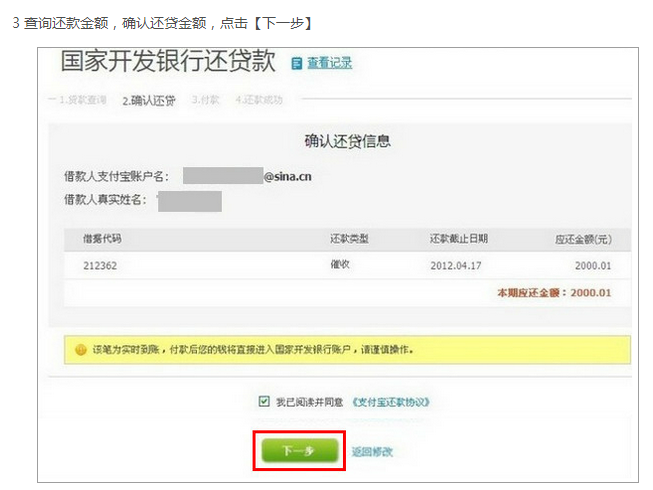 2.支付宝主动还款：2.4还款成功
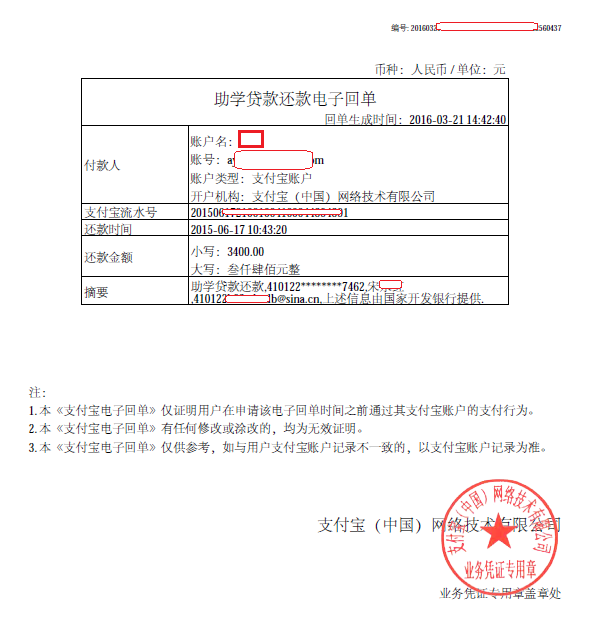